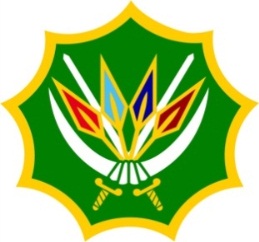 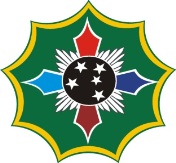 BRIEFING TO THE JSCDMV ON THE PRESIDENTIAL FORCE EMPLOYMENT AUTHORITY – EXTENSION OF THE      OP PROSPER (ESKOM POWER STATIONS)
2023/05/11
"A Defence Force of the People, by the People, for the People"
1
AIM
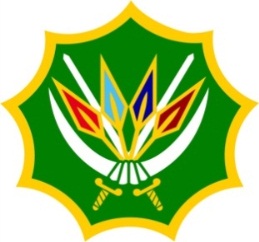 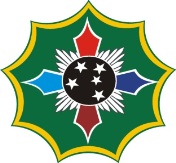 To present to the Joint Standing Committee on Defence & Military Veterans (JSCDMV) the Presidential Authority for the extension of the employment of OP PROSPER (ESKOM Power Stations)
2023/05/11
"A Defence Force of the People, by the People, for the People"
2
OP PROSPER (1/3)
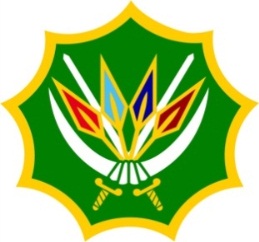 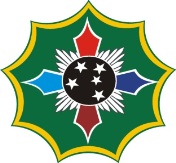 The President has authorised the extension of the employment of the South African National Defence Force (SANDF) for service in cooperation with the South African Police Service (SAPS) for the prevention and combating of crime and the maintenance and preservation of law and order in the republic of South Africa under Operation PROSPER (OP PROSPER).

This is in accordance with the provisions of section 201(2) (a) of the Constitution of the Republic of South Africa, 1996.

The request for the deployment of the SANDF to protect and safeguard the power stations was submitted by Eskom through the NATJOINTS Energy Priority Committee. The SAPS supported the request.
2023/05/11
"A Defence Force of the People, by the People, for the People"
3
OP PROSPER (2/3)
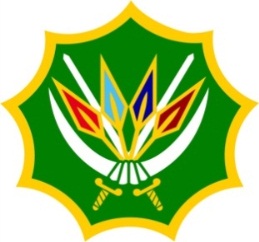 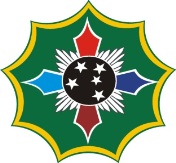 A compliment of 880 members of the SANDF will be employed to support and assist the SAPS in the protection and safeguarding of identified Eskom power stations across the country.

The employment will be for a period of 6 months over the period 17 April to 17 October 2023.
2023/05/11
"A Defence Force of the People, by the People, for the People"
4
OP PROSPER (3/3)
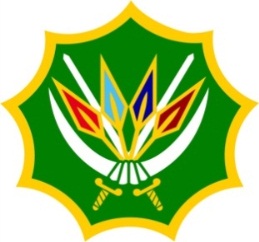 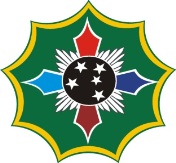 The estimated expenditure expected to be incurred is Rm 146 718 427.

Compensation of Employees	                     R 68 068 387

Goods and Services				           R 78 650 040

Total estimated cost				R 146 718 427


The expenditure for this deployment is unfunded in the FY2023/24 DOD Allocation and is considered unforeseen and unavoidable.
2023/05/11
"A Defence Force of the People, by the People, for the People"
5
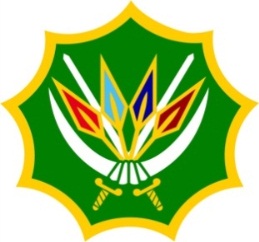 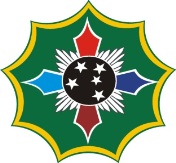 END OF REPORT!!!
2023/05/11
"A Defence Force of the People, by the People, for the People"
6